ПроектБЮДЖЕТА
Проект БюджетаДоможаковского сельсоветаУсть-Абаканского района Республики Хакасияна 2025 год и на плановый период 2026 и 2027 годов
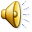 ДОХОДЫ БЮДЖЕТА
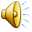 Доходы на 2025 – 14512,3Т.Р.
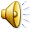 Доходы на 2026 – 13138,295 т.р.
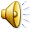 Доходы 2027 – 15305,0 т.р.
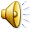 Распределение бюджетных ассигнований по муниципальным программам администрации Доможаковского сельсовета на 2025-2027 гг.
РАСХОДЫ БЮДЖЕТА
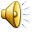 Социальная политика
Национальная безопасность
Благоустройство
Расходы
Национальная оборона
Культура
Общегосударственные вопросы
Национальная экономика
Большое спасибо за внимание.